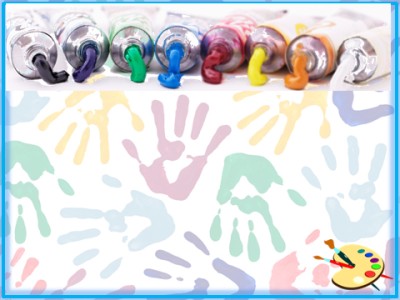 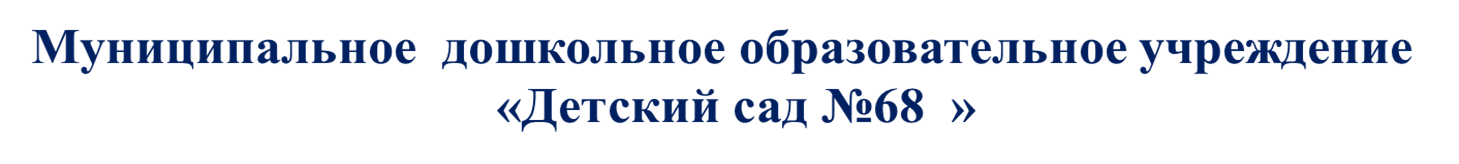 Мастер-класс
«Современные нетрадиционные 
техники в рисовании» «ФРОТТАЖ»
Подготовила: воспитатель
Наместникова Л.Н
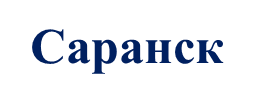 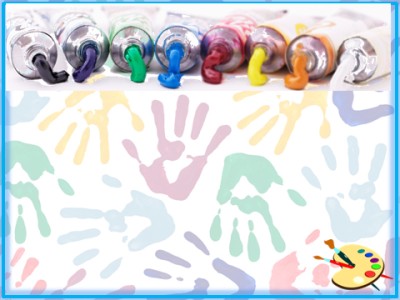 В одном  мгновении  видеть вечность, Огромный  мир — в зерне песка, В единой горсти — бесконечность
 И небо — в чашечке цветка.
                                                                                                                    (Уильям Блейк)
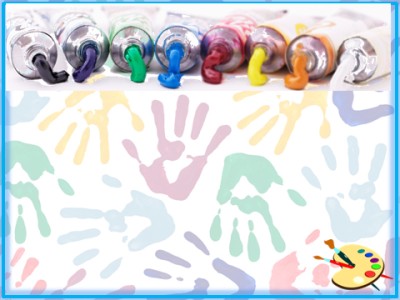 Цель: расширение знаний педагогов по художественно-эстетическому развитию через знакомство с нетрадиционными техниками рисования.
Задачи:  
познакомить педагогов с нетрадиционными техниками рисования;  
 научить практическим умениям в области изобразительной деятельности с использованием нескольких нетрадиционных методов в рисовании
 повысить уровень мастерства педагогов.
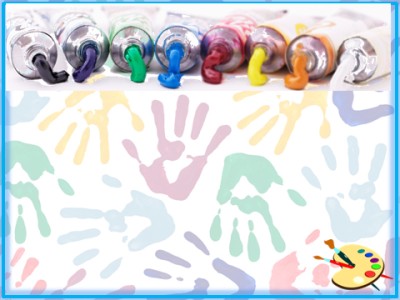 «Как плохой инструмент не стимулирует к определенным достижениям в музыке, так и бедный изоматериал не дает ребенку соответствующих импульсов в работе»
Художник-педагог Я.Башилов
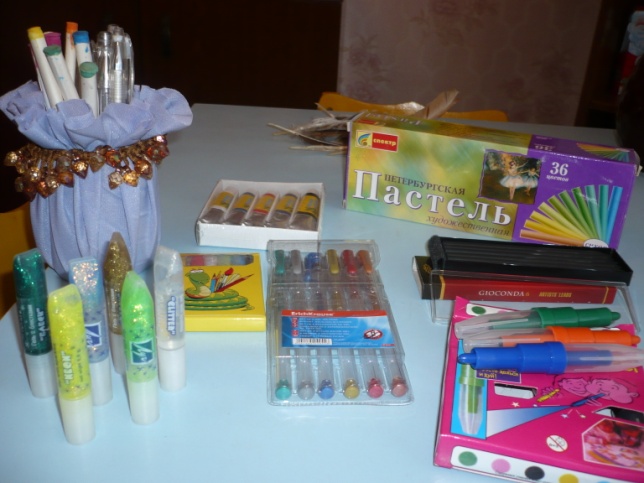 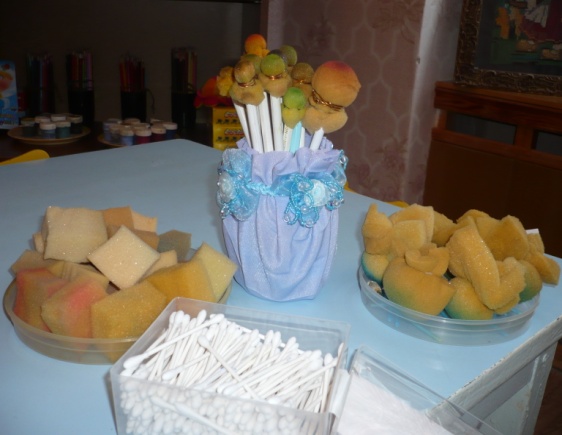 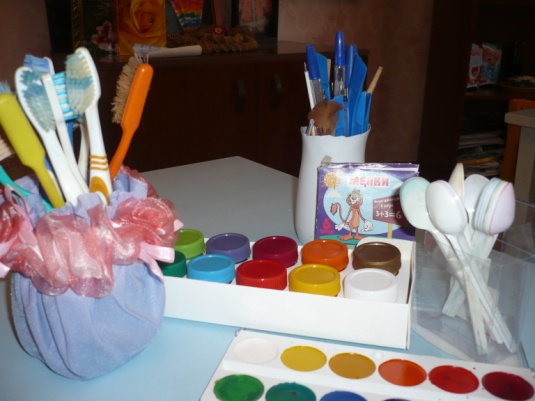 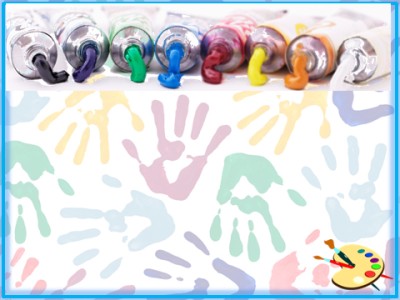 Оттиск поролоном
Оттиск пенопластом
Оттиск печатками из ластика
Оттиск смятой бумагой
Восковые мелки + акварель
Свеча + акварель
Гуашь с добавками
Оттиск пробкой
Оттиск печаткой из картофеля
Обрывание бумаги
Тычковая живопись
Рисование пальчиками, ладошкой
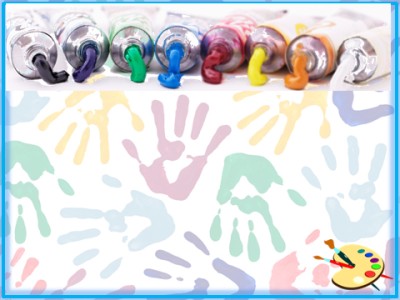 Печать по трафарету
Монотипия предметная
Черно-белый граттаж
Кляксография обычная
Кляксография с трубочкой
Кляксография с ниточкой
Набрызг
Отпечатки листьев
Тиснение
Акварельные мелки
Тычкование
Расчесывание краски
Рисование от «пятна»
Рисование по сырому
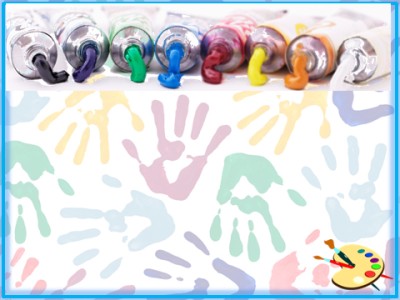 Цветной граттаж
Монотипия пейзажная
Рисование по восковому подмалевку
Батик
Рисование солью
Рисование скотчем
Водяная печать
Раздувание краски
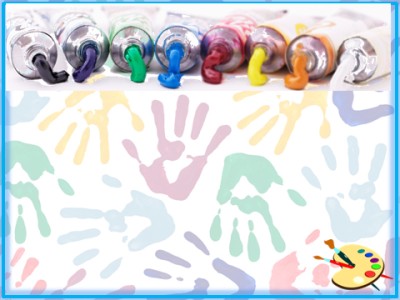 Слово «фроттаж» («frotter») с французского языка переводится как «тереть, натирать». Это техника воспроизведения рисунка фактуры посредством натирания бумаги. Любую рельефную, фактурную форму можно скопировать, покрыв ее листом и заштриховав поверхность. Основоположником данной техники принято считать художника-сюрреалиста Макса Эрнста, который в 1925 году перенес на бумагу поразивший его рисунок деревянных половых досок. Он не стал его перерисовывать, а, положив на пол бумагу, натер ее углем. Новая техника с восторгом была принята многими сюрреалистами, которые достигали все новых эффектов преимущественно путем натирания бумаги куском свинца. При этом на ней проступали со специально подобранных и подложенных под нее предметов формы фантастических пейзажей, призрачных птиц и животных. Описание подобной техники иногда можно встретить под названием «техника воскового резиста».
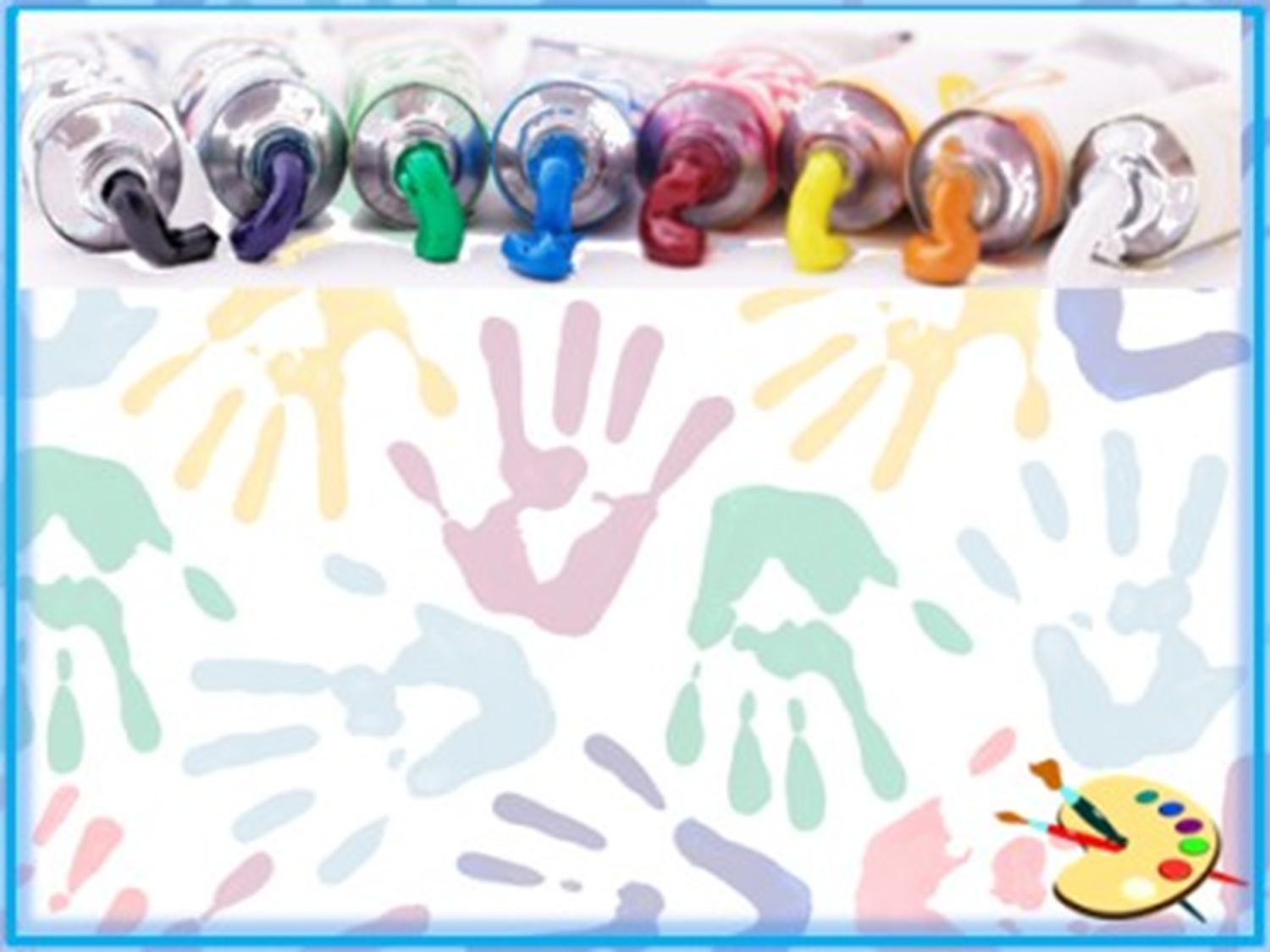 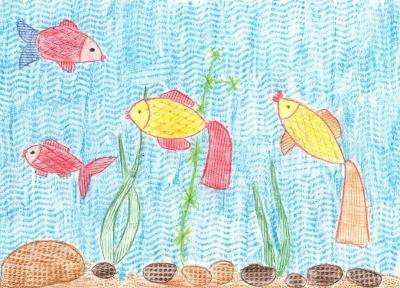 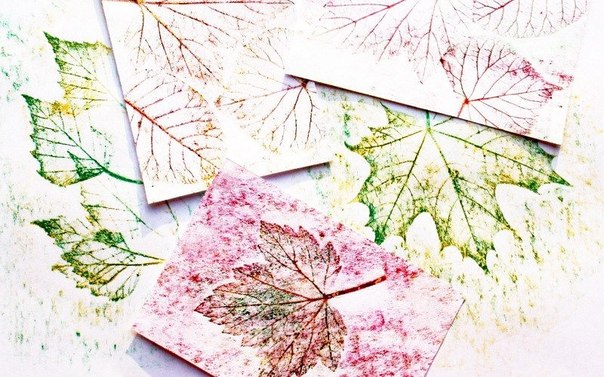 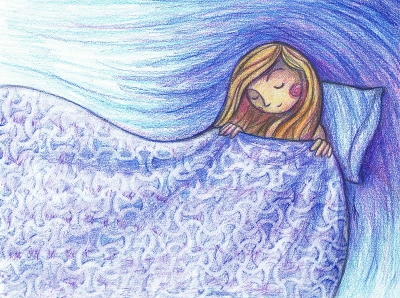 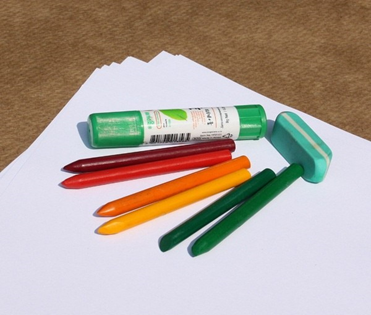 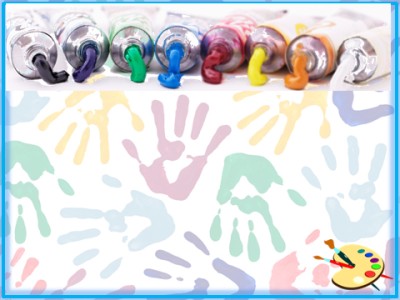 Спасибо за внимание!